Break Out Session 2:Empowering Facility Health Communities for the futureCase Study: Voices of the Community
Context:
In most rural communities in Nigeria, access to maternal and newborn health care services is limited and where services are available, they often lack infrastructural prerequisites to function at a basic level in the provision of essential routine health care services, let alone emergency care. 
	That said, ensuring maternal, newborn and child health does not lie solely in the hands of a single group. Maternal, newborn, and child health (MNCH) initiatives usually extend beyond the gambit of a single group and each involved group greatly benefits from the work and support of the other. Thus, local, national and non-governmental groups play key roles in supporting, developing, and maintaining MNCH projects, programmes and infrastructure. 

Case:
A Facility Health Committee (FHC) in Sule Tankarkar Local Government Authority of Jigawa State built a standard labour ward to ensure safe and decent delivery at the Model Primary hospital within the community. The FHC with the contribution of the community was able to raise N232,250 which was used to build a standard labour ward. 
According to the Chairman of the FHC, Musa Danfulani, the expanded labour ward has helped address critical issues in capacity and privacy which in the past discouraged women from attending the health facility for delivery. Musa Danfulani added that while in the past only 40-80 women each month went to the health facility for delivery, with the addition of the labour ward there has been an increase in women delivering at the health facility to about 180 every month. 
every month.
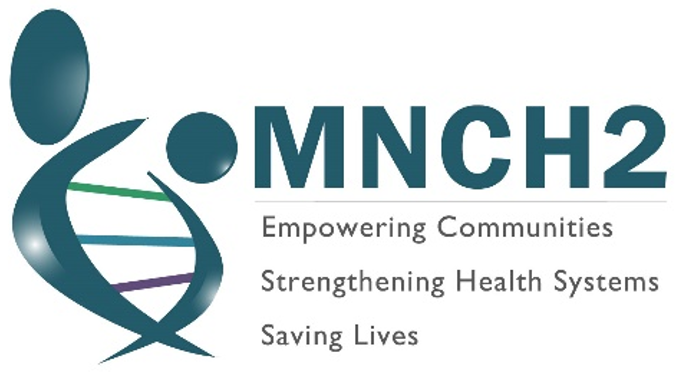 Break Out Session 2:Empowering FHCs for the futureCase Study: Voices of the Community
“Before, this facility was congested and there was no place to rest before and after delivery. Now patients have more space to move around the ward, rest, and feel comfortable. With the former space, we were only able to accommodate four (4) women at delivery, now we comfortably accommodate six (6) or more patients. We really appreciate the efforts of the facility health committee in providing this extension” – Faith Orieifo, Midwife

“I delivered 3 years ago in this health facility. At that time, the place was very hot and congested. With this new extension, the place is very spacious, well ventilated and we can now rest after delivery. We are very happy” - Malama Husseina Saminu, Woman attended at the facility for post-natal care.  

Activity:
You will be divided into 4 groups, each with around 4-6 participants:
Group 1: improving facility performance/delivery
Group 2: ensuring community involvement in decision-making
Group 3: ensuring access for everyone
Group 4: Resource mobilisation
In your group, please identify a scribe to document key discussion points who will also present back in plenary.
Discuss this context of this case study and for your component of FHC accountability, please note:
3 main challenges 
One key action to overcome each challenge. The action should be SMART: specific, measurable, achievable, relevant and timebound.
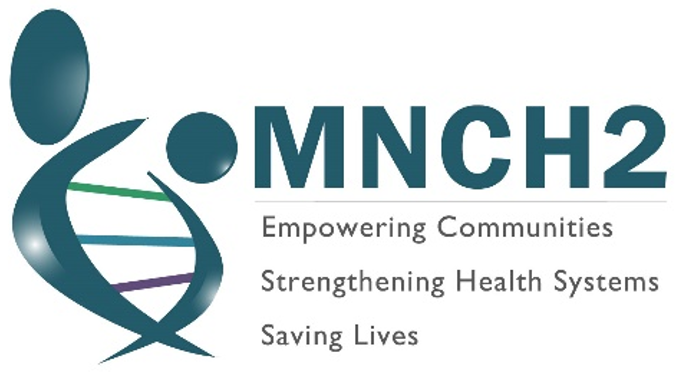